Какие бывают животные
Осадчих Юлия Валерьевна
учитель начальных классов
ГБОУ школа № 55 Приморского района Санкт-Петербурга
Признаки животных
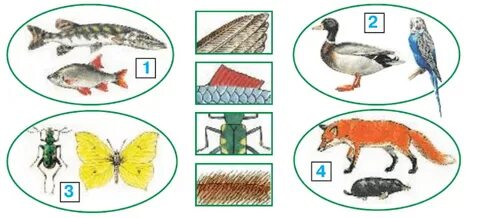 Признаки животных
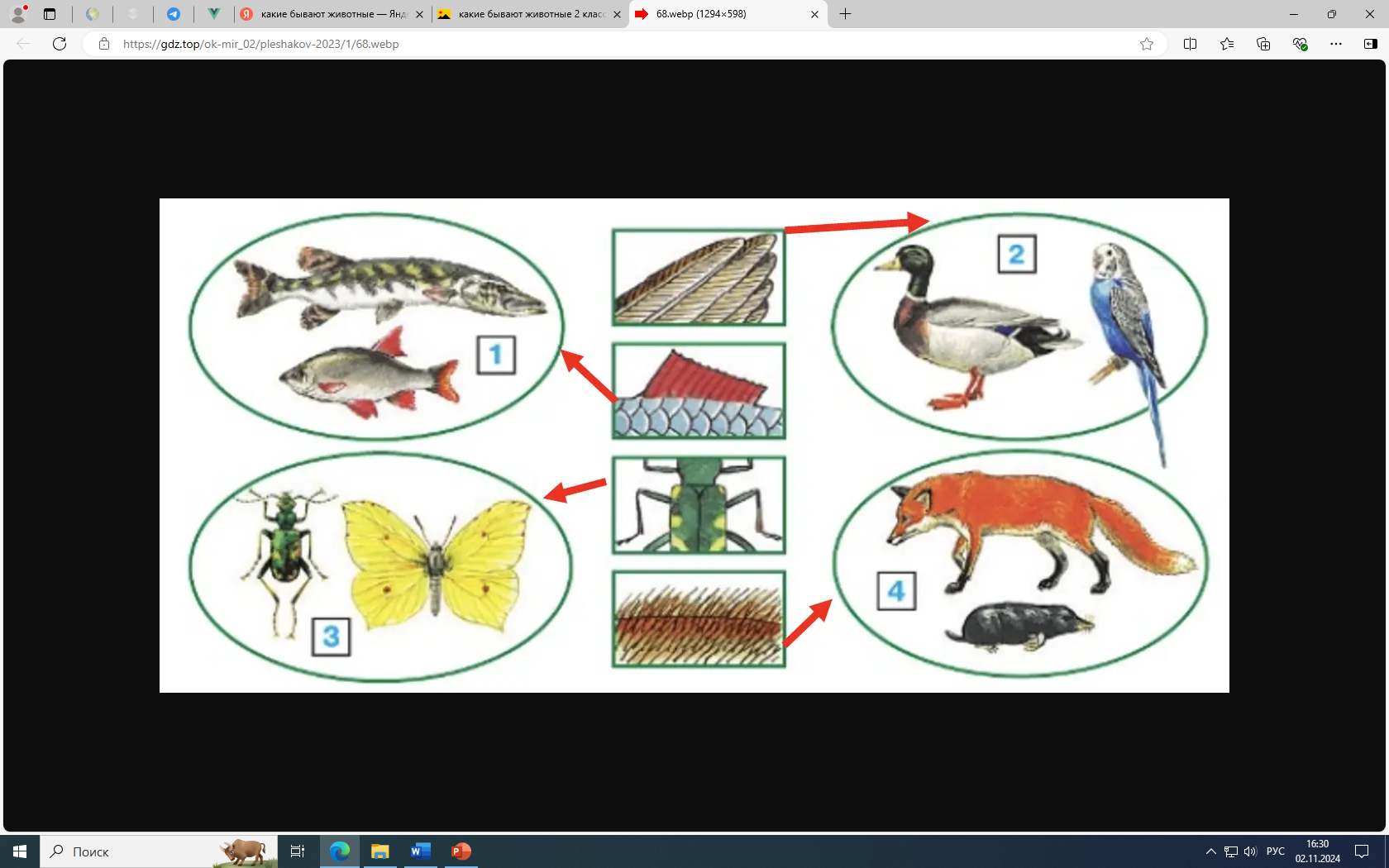 Признаки земноводных
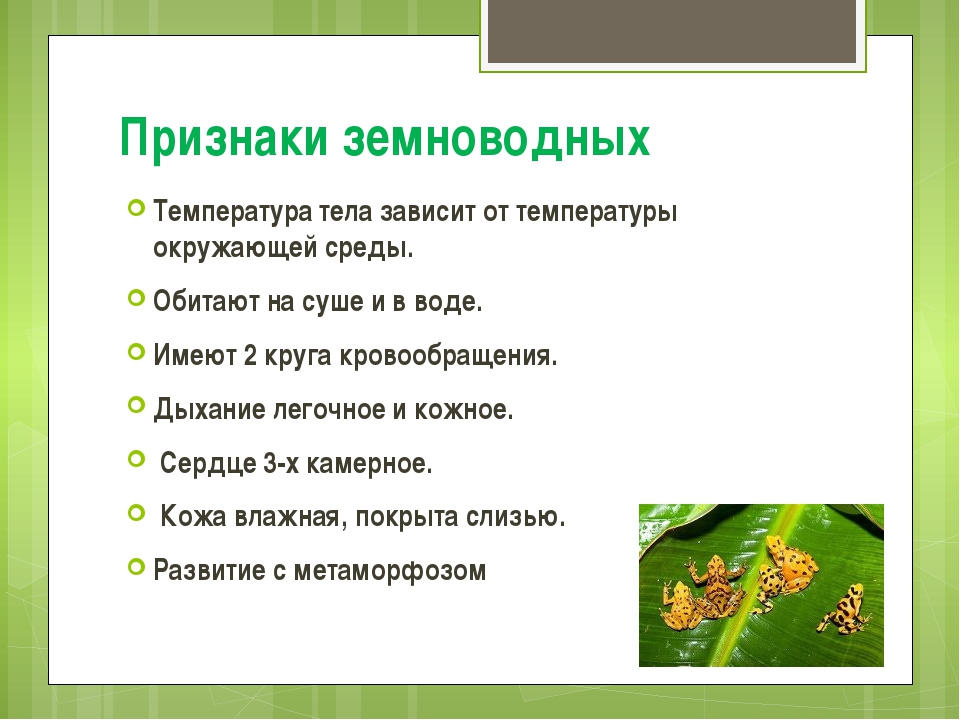 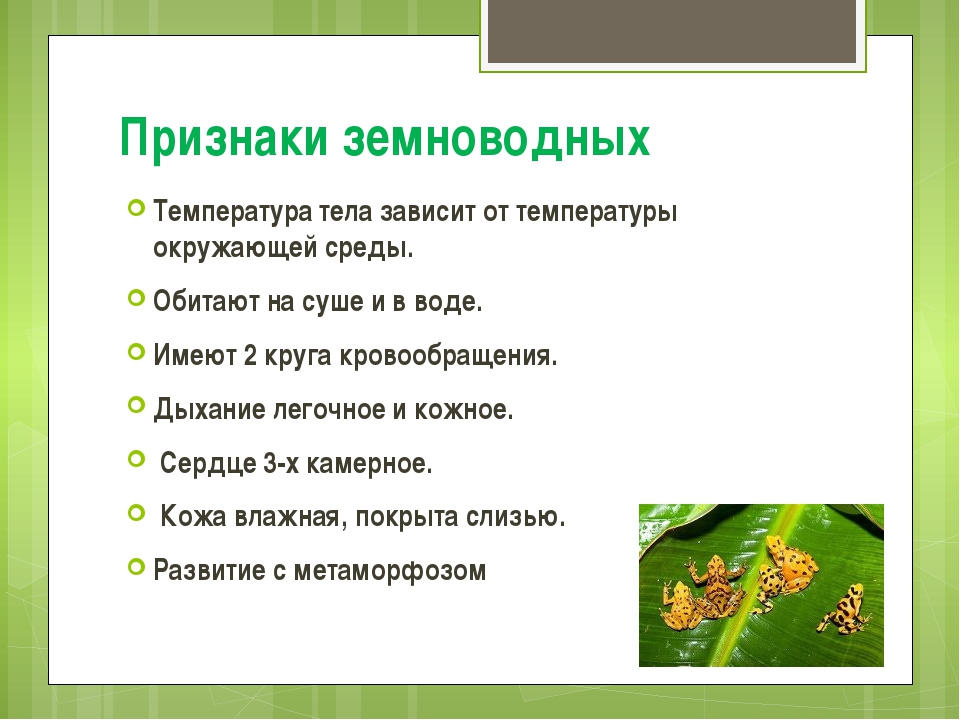 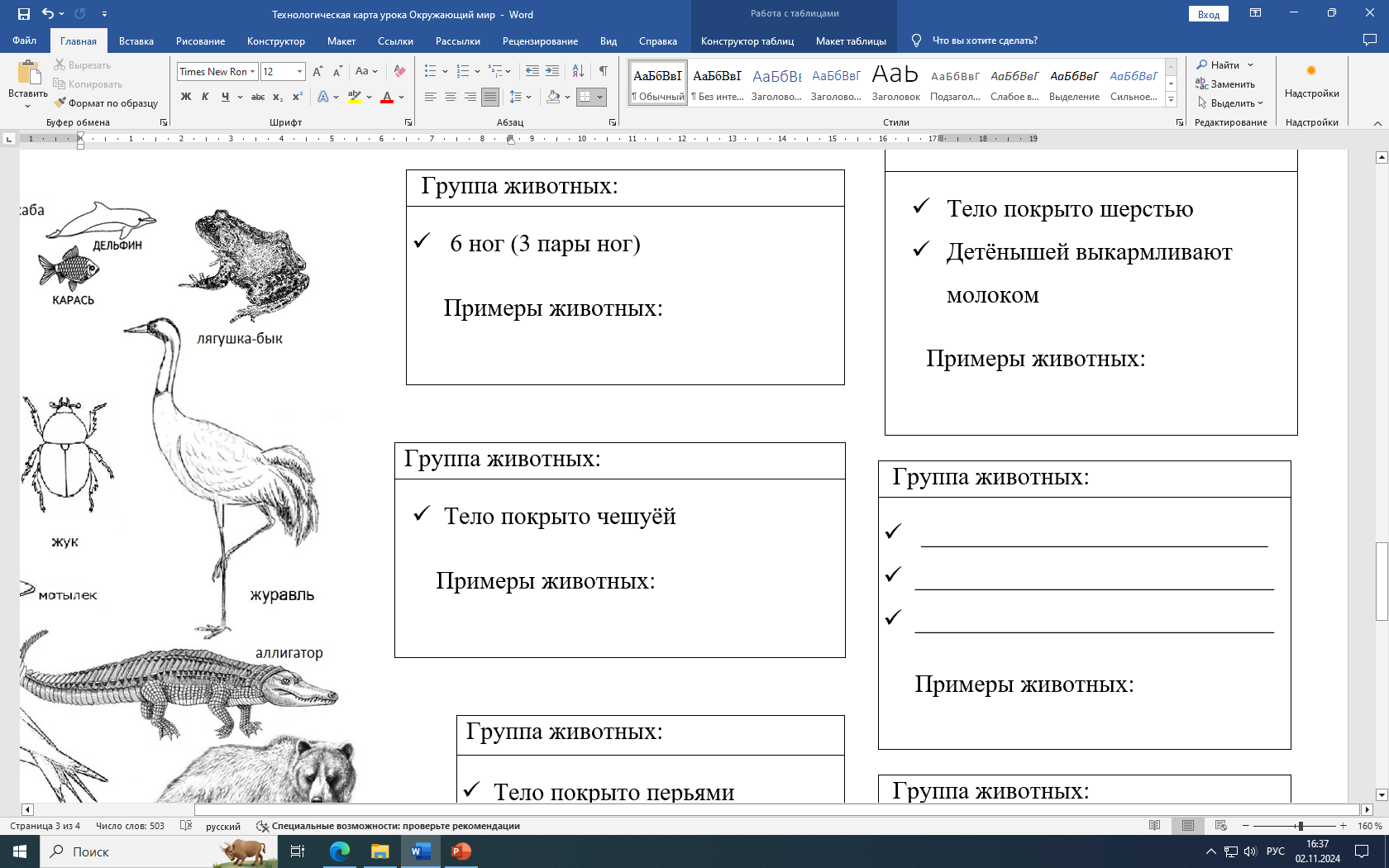 Признаки пресмыкающихся
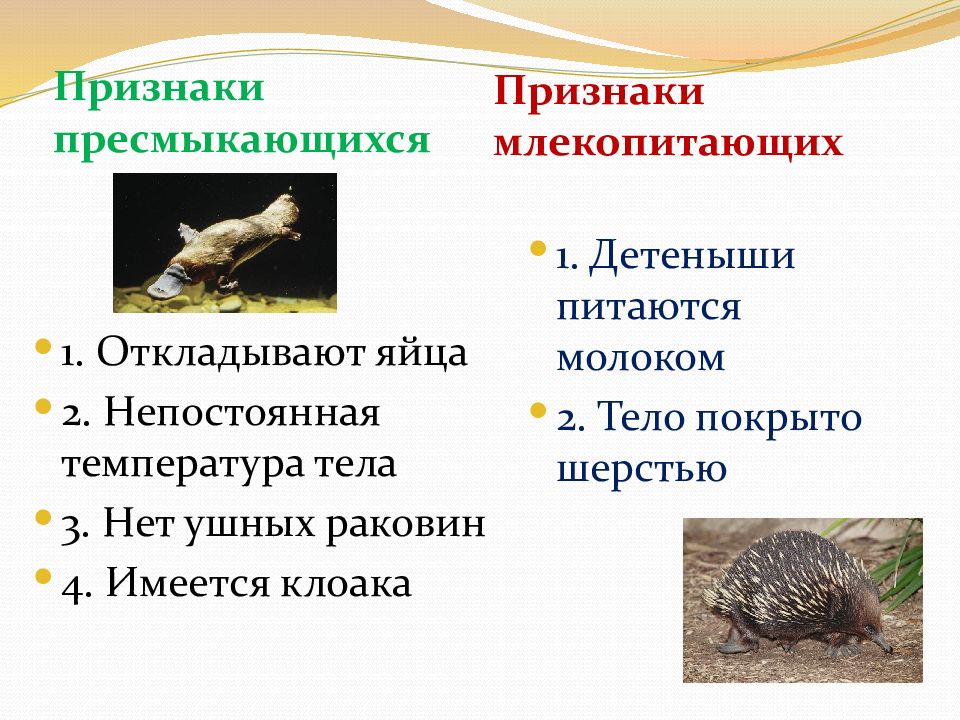 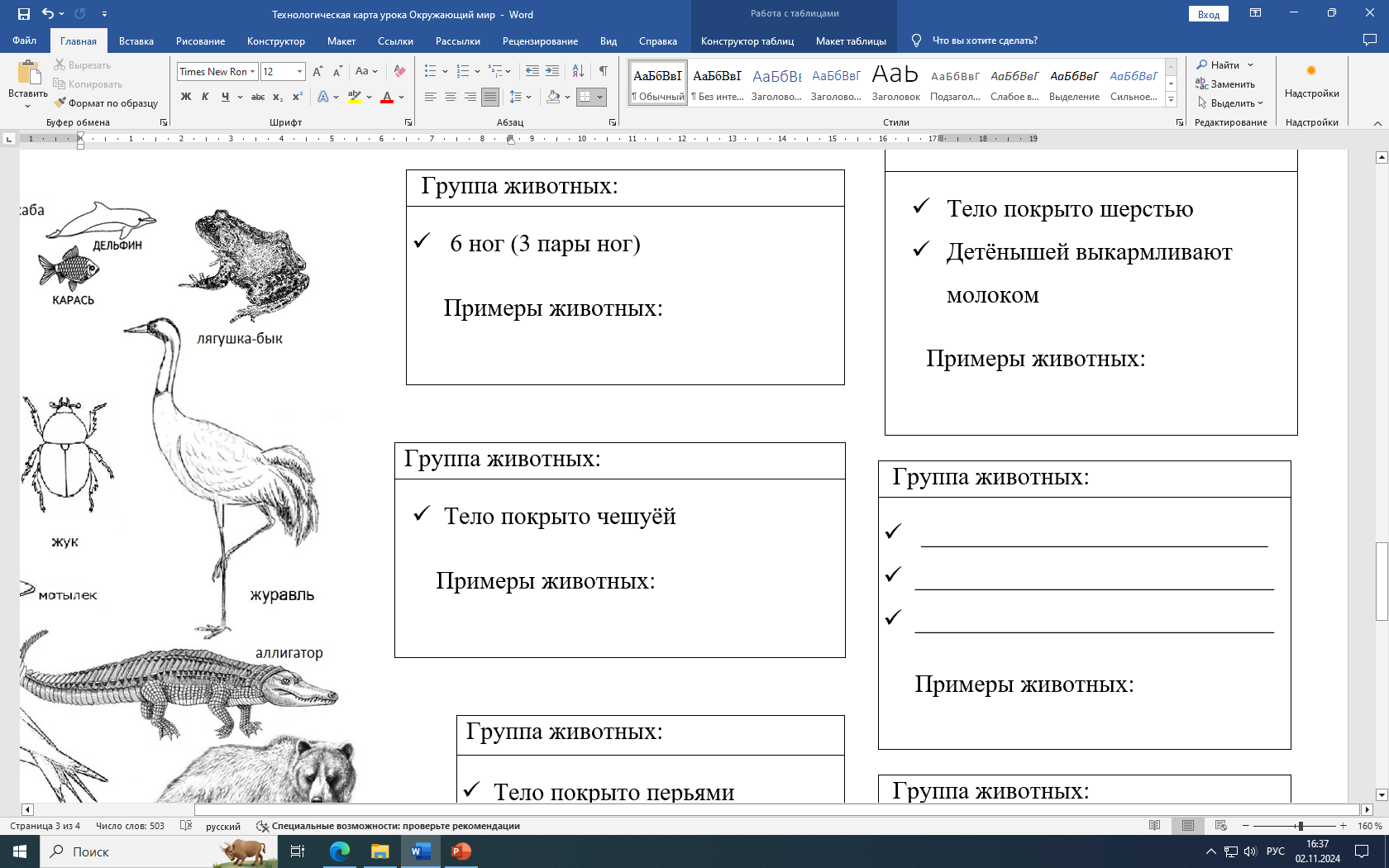 Что вспомнили?Что узнали?Смогли работать в паре?
Молодцы!
Источник шаблона: 

Ранько Елена Алексеевна 
учитель начальных классов  
МАОУ лицей №21 
г. Иваново

Сайт: http://elenaranko.ucoz.ru/